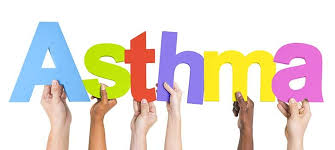 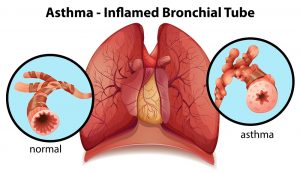 Prepared By 
Assist.Lect. Rasha Saadi
Description of condition
Asthma is a common chronic inflammatory condition of the airways, associated with airway hyperresponsiveness and variable airflow obstruction. 
The most frequent symptoms of asthma are cough, wheeze, chest tightness, and breathlessness. Asthma symptoms vary over time and in intensity and can gradually or suddenly worsen, provoking
an acute asthma attack that, if severe, may require
hospitalisation.
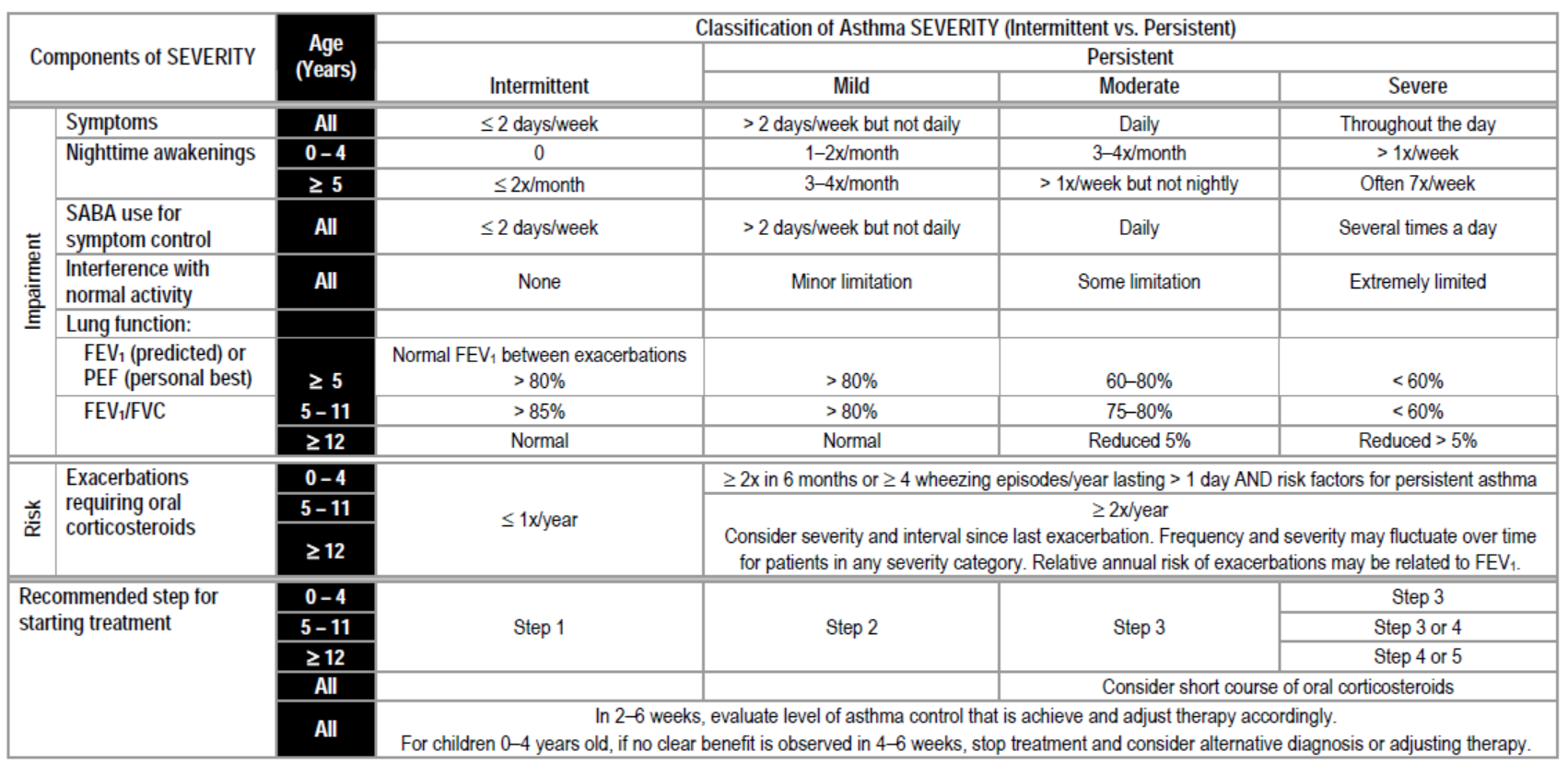 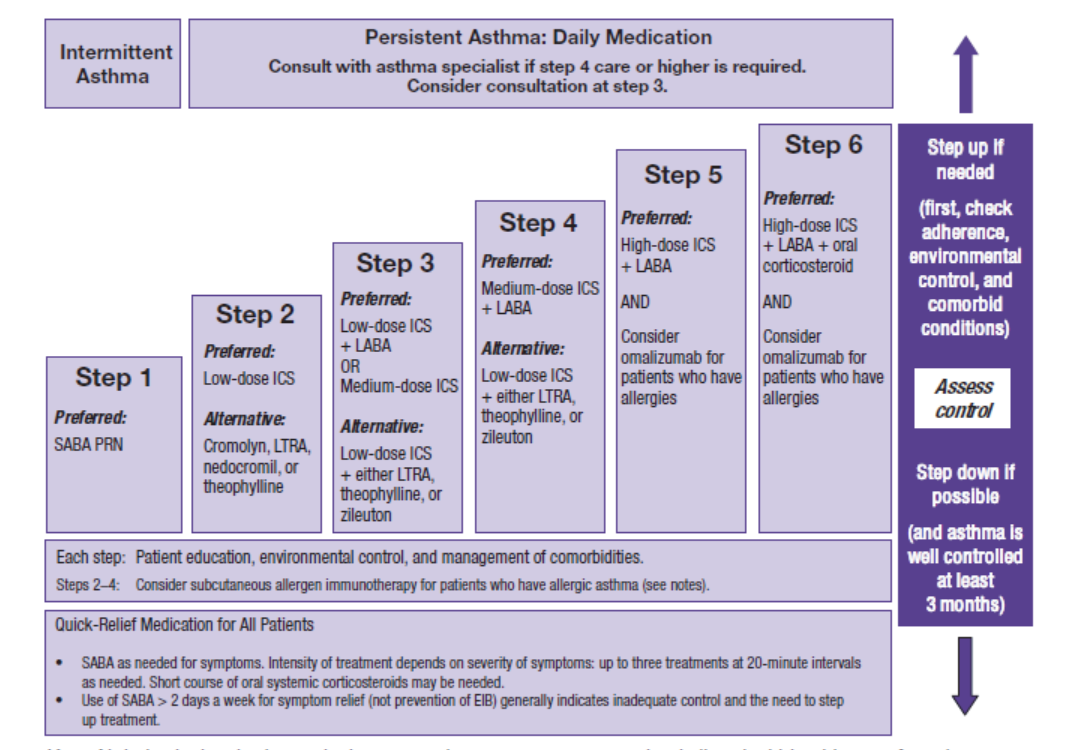 Aims of treatment
The aim of treatment is to achieve control of asthma.
Complete control of asthma is defined as 
no daytime symptoms,
no night-time awakening due to asthma, 
no asthma attacks, 
no need for rescue medication, 
no limitations on activity including exercise, 
normal lung function (in practical terms forced expiratory volume in 1 second (FEV1) and/or peak expiratory flow (PEF) > 80% predicted or best), 
minimal side-effects from treatment.
In clinical practice, patients may choose to balance the aims
of asthma management against the potential side-effects or
inconvenience of taking medication necessary to achieve
perfect control.
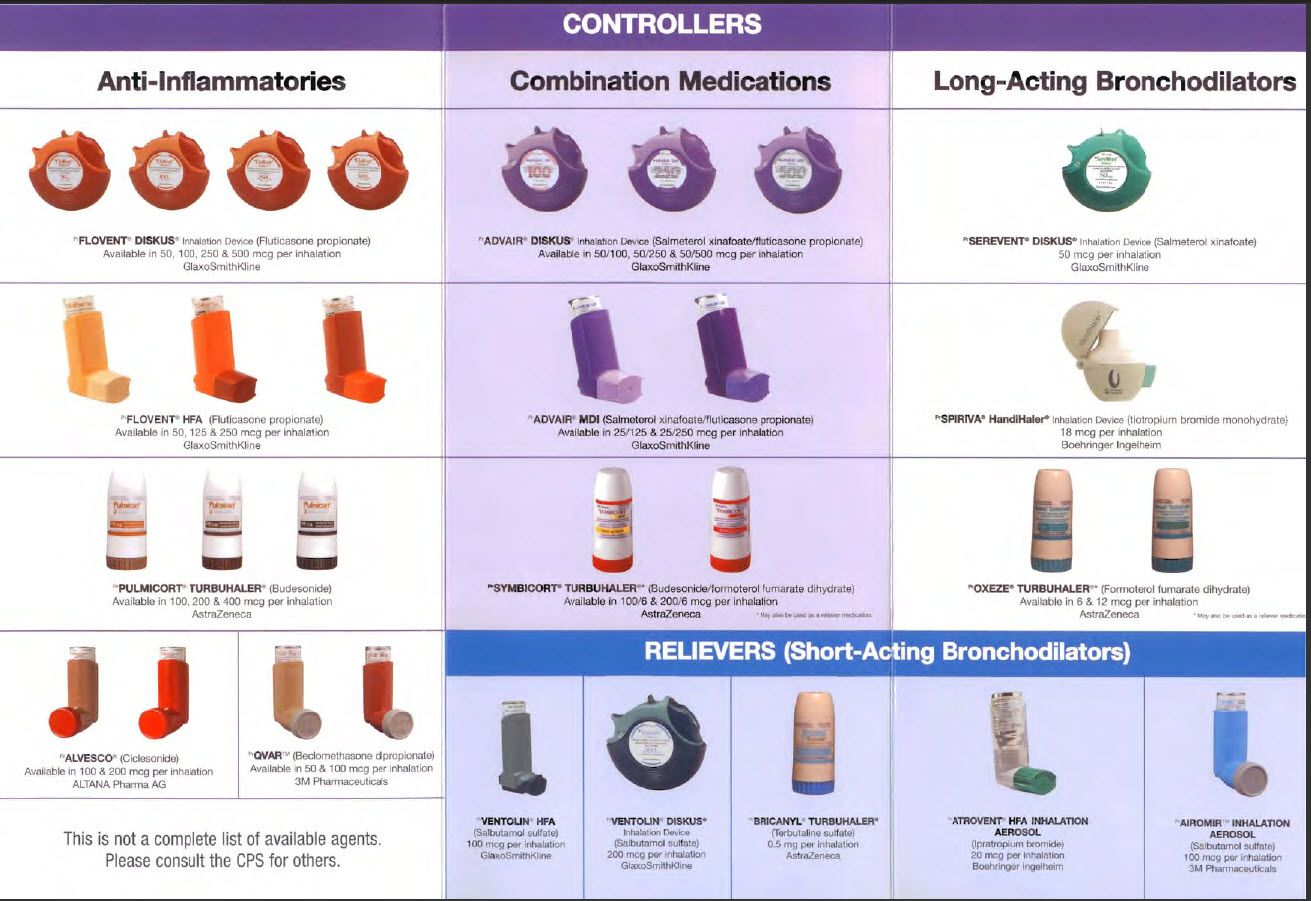 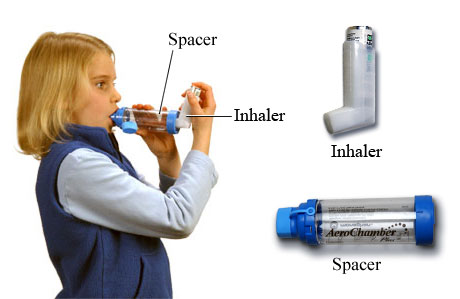 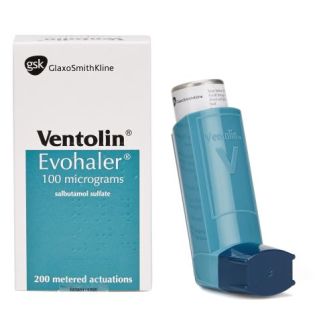 Short acting β2 Agonist (SABA)
Salbutamol (Ventolin®)
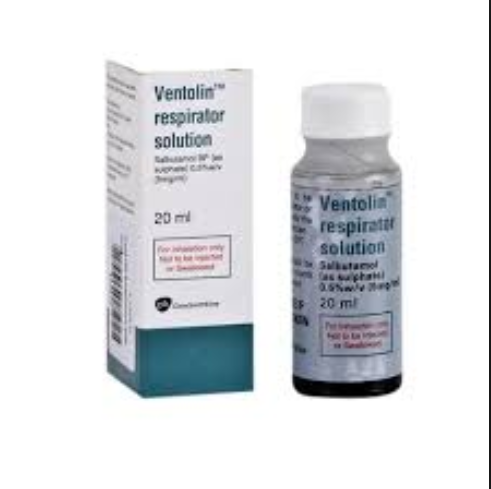 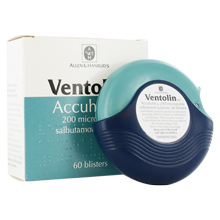 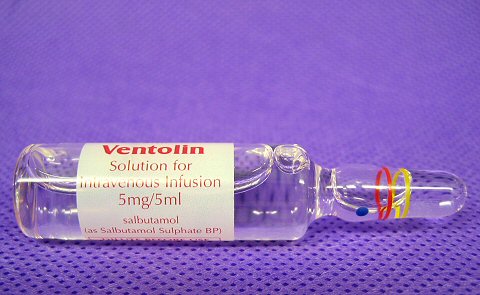 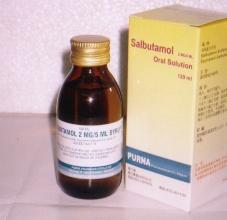 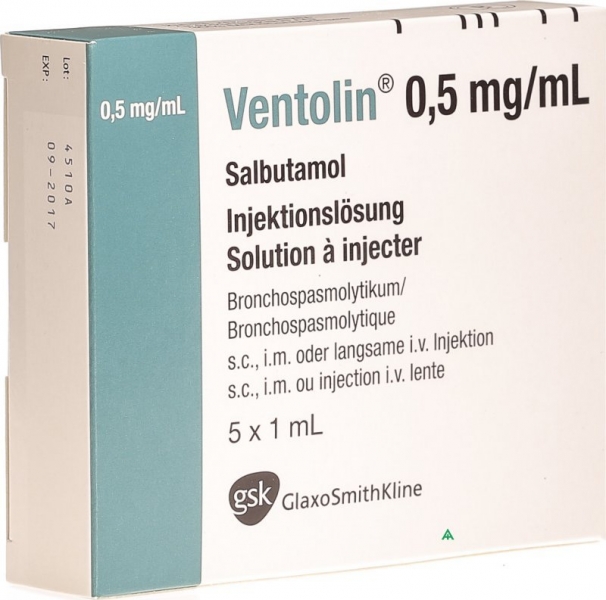 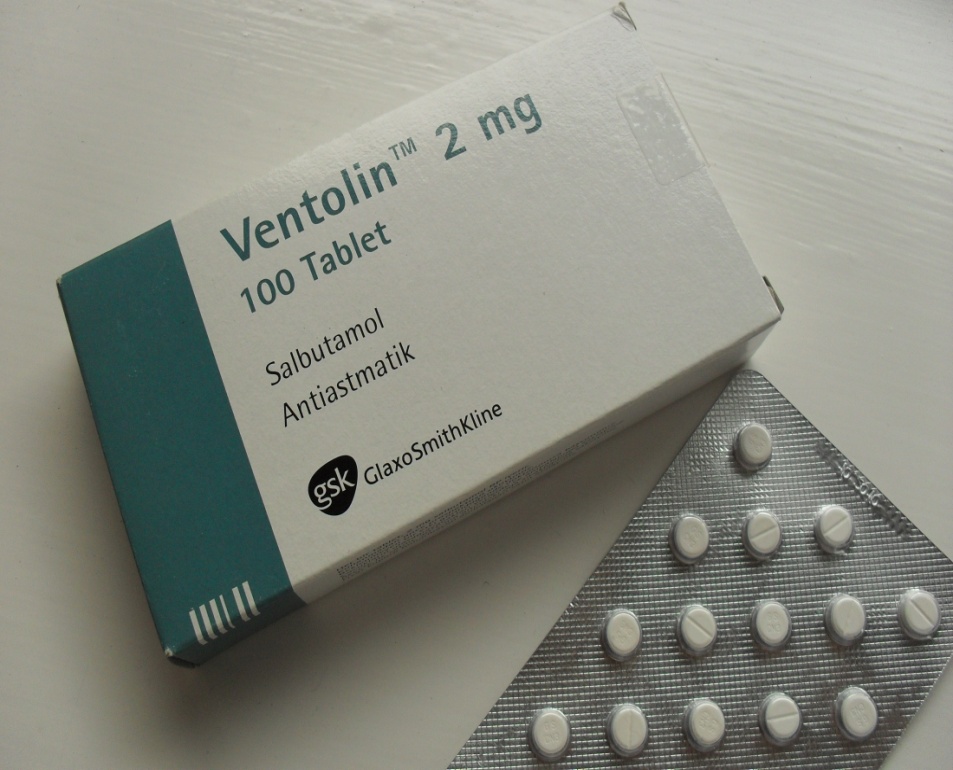 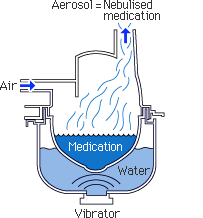 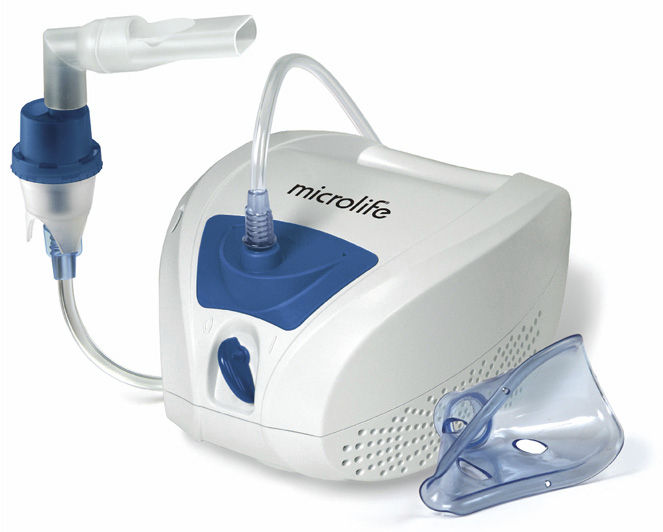 Salmeterol
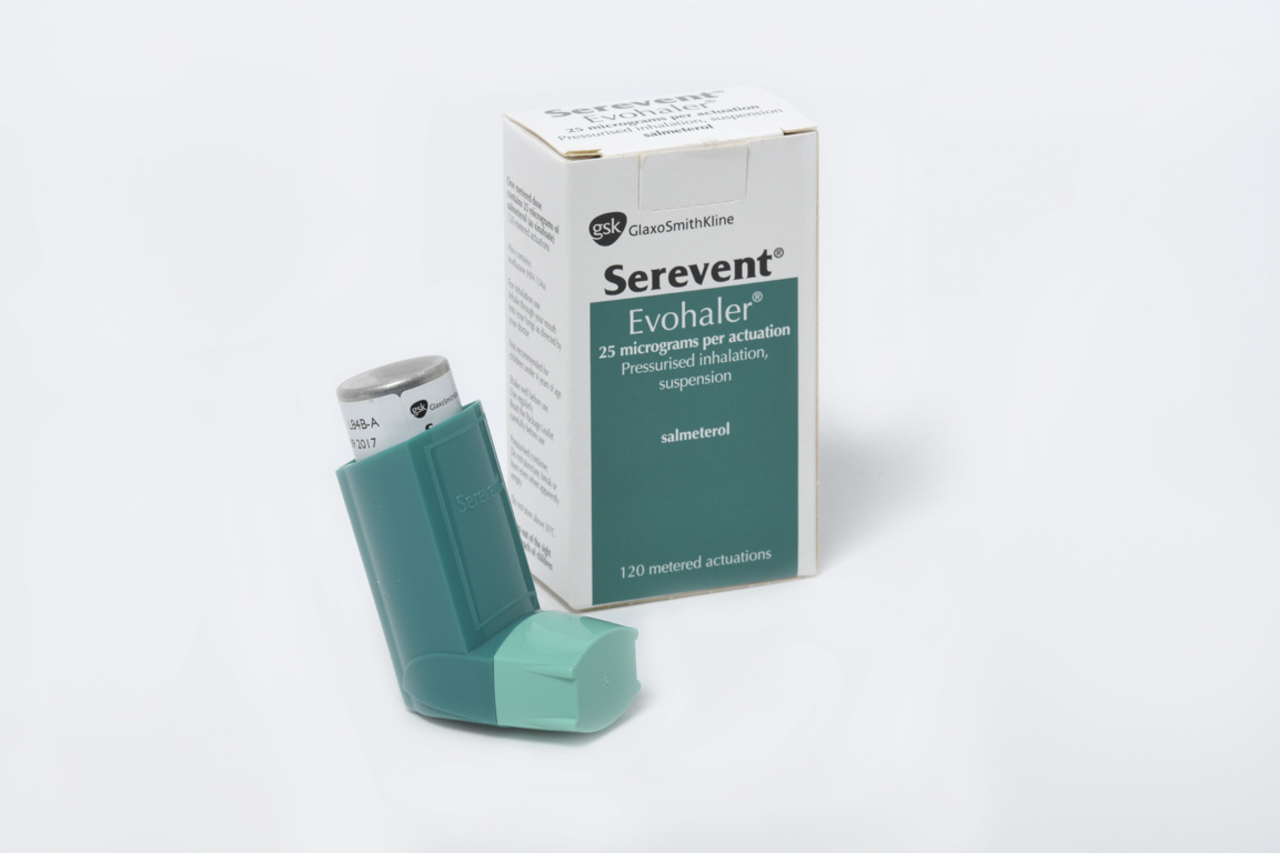 Long acting β2 Agonist (LABA)
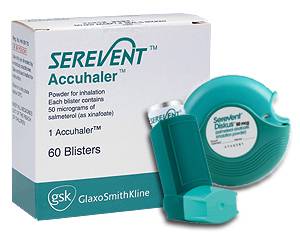 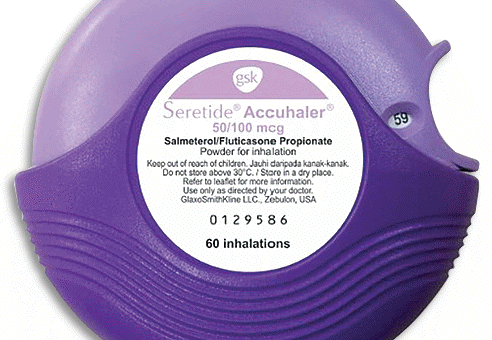 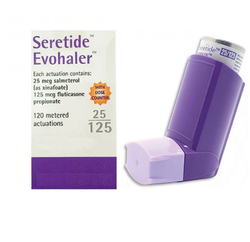 Formeterol
Long acting β2 Agonist (LABA)
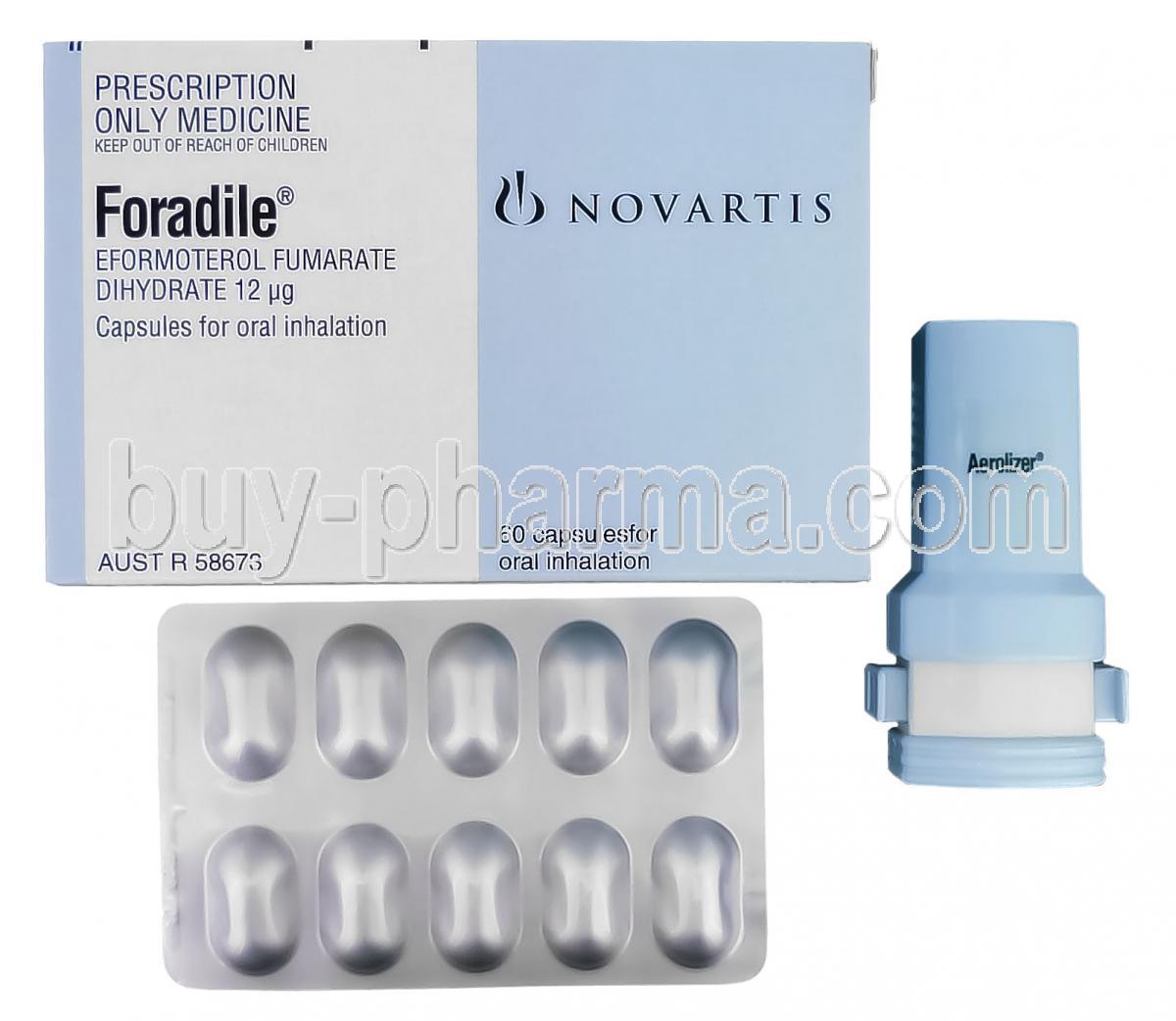 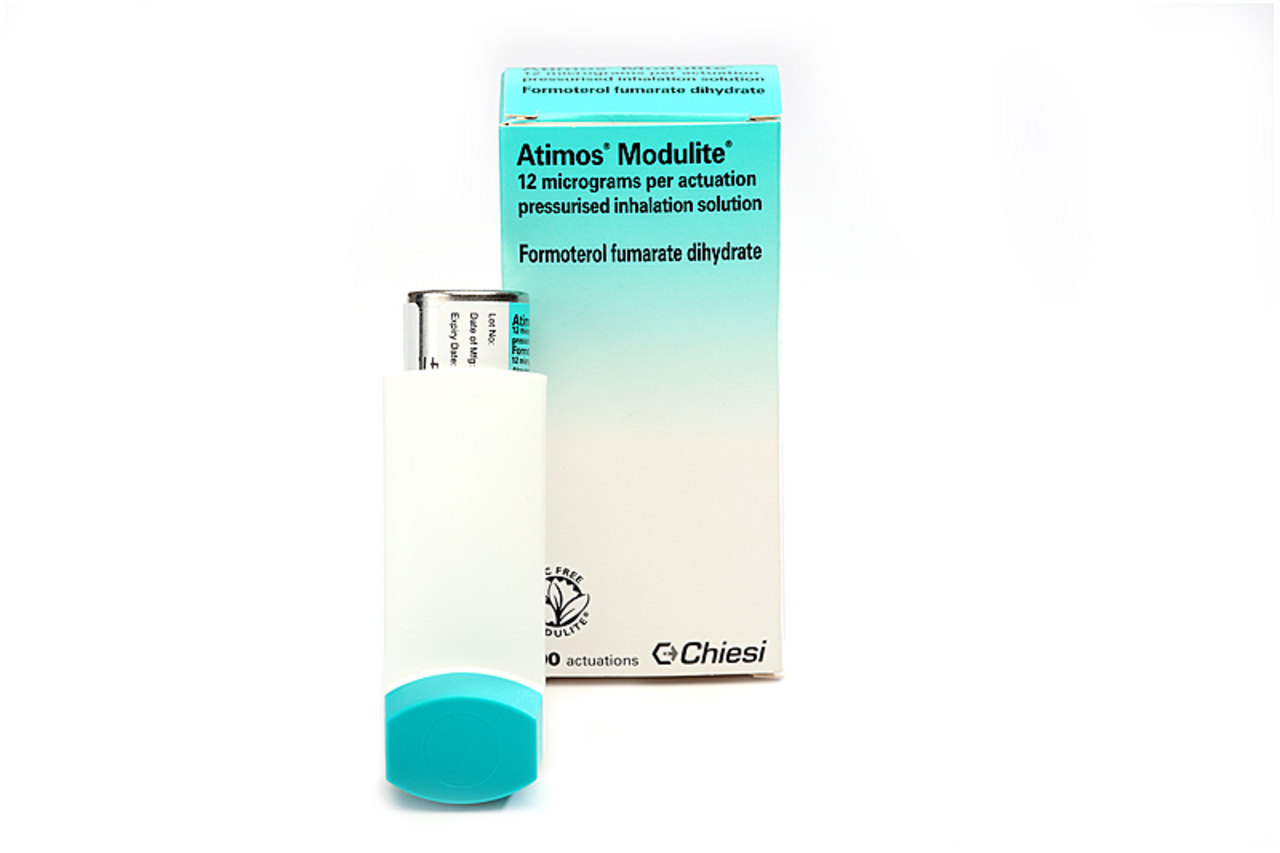 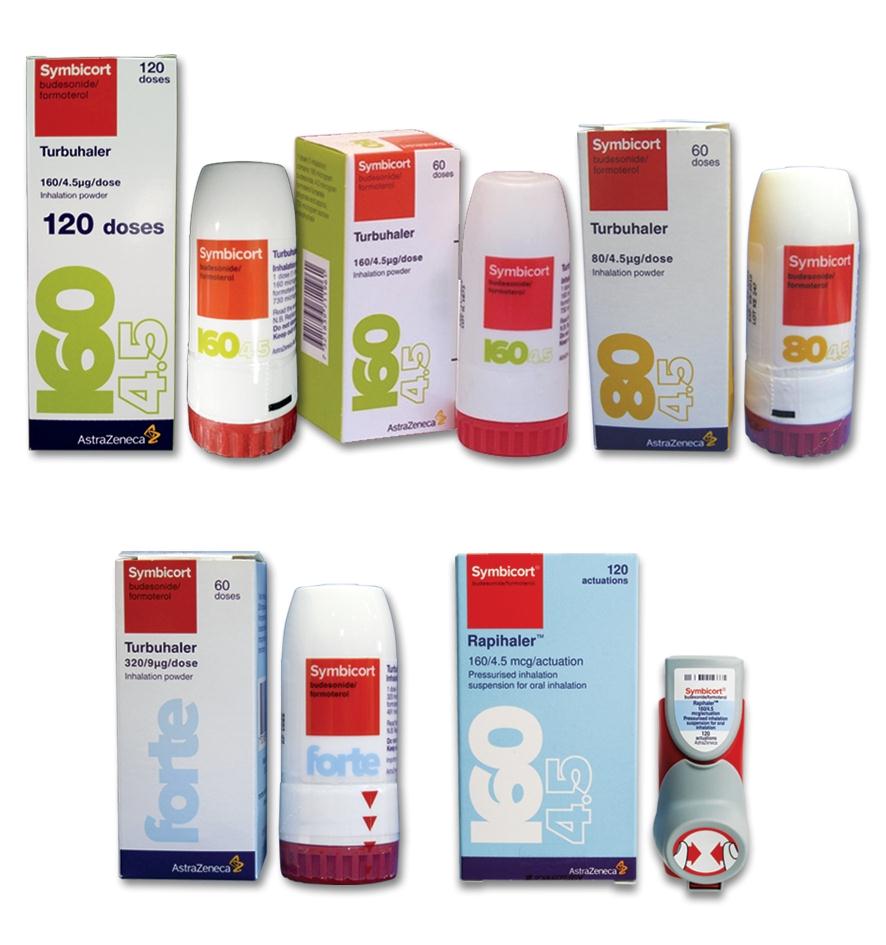 Antimuscarinics (Inhaled)
Ipratropium bromide
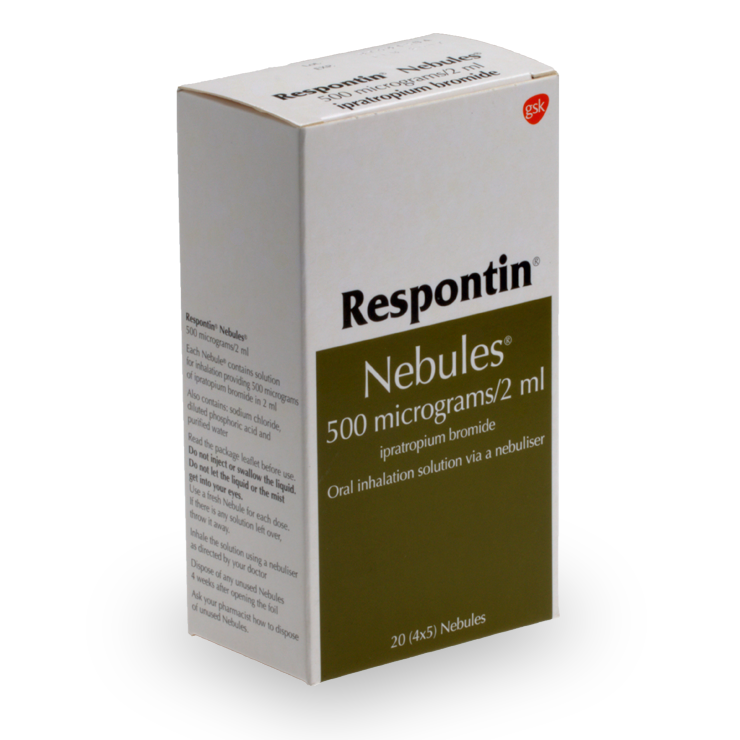 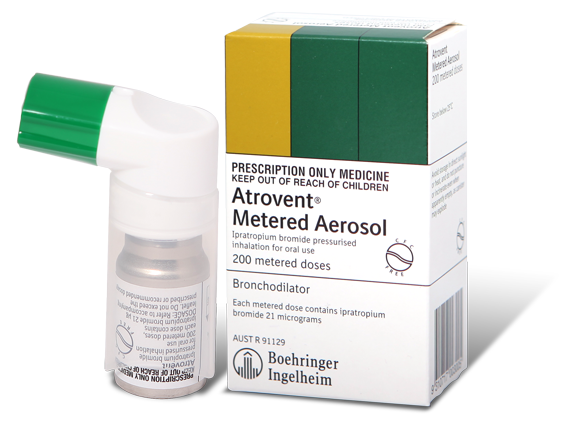 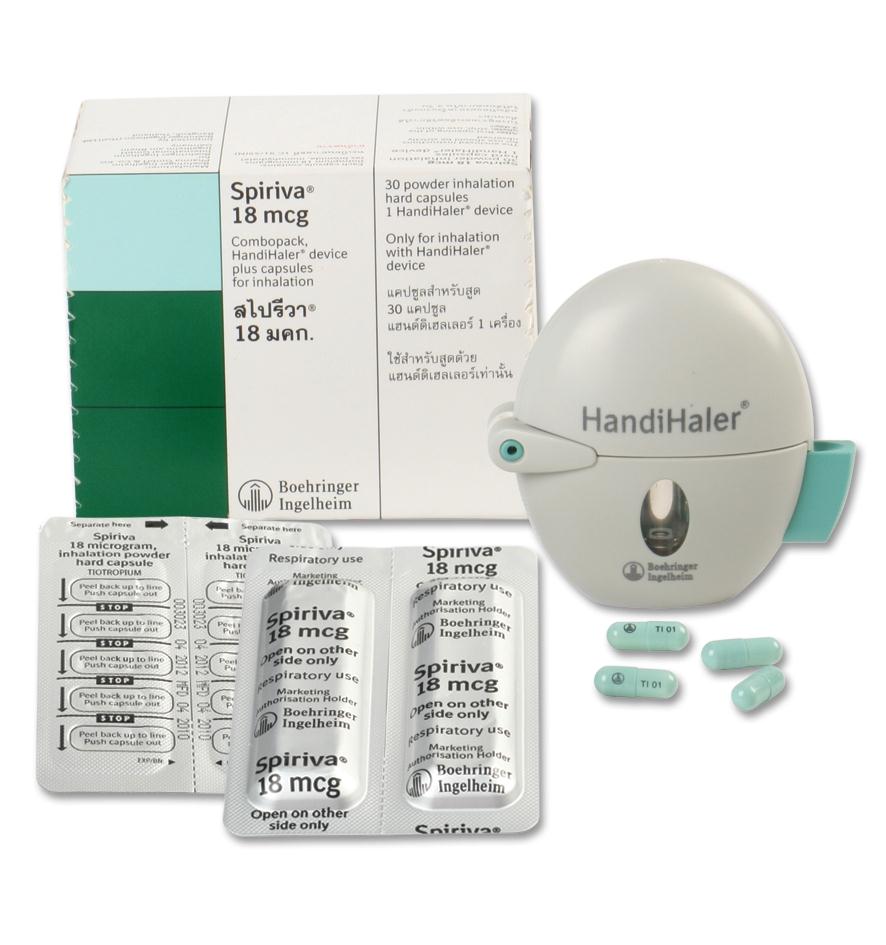 Antimuscarinic (Inhaled)
Tiotropium
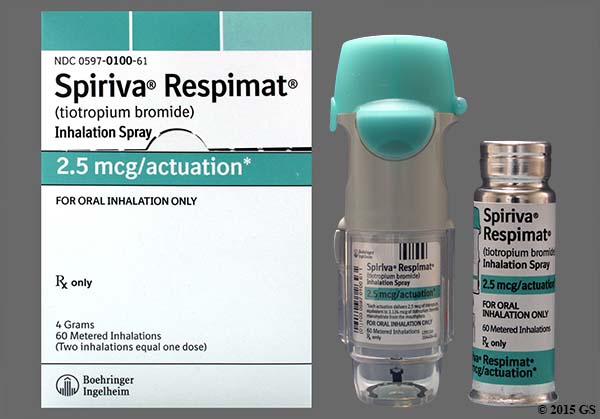 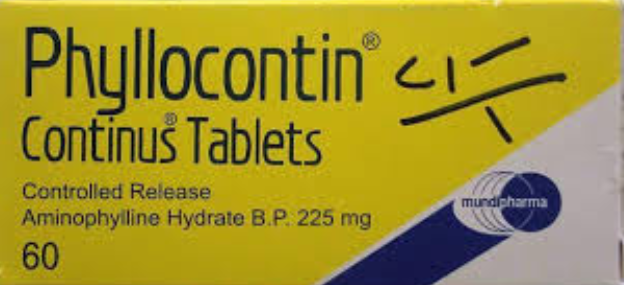 Xanthines
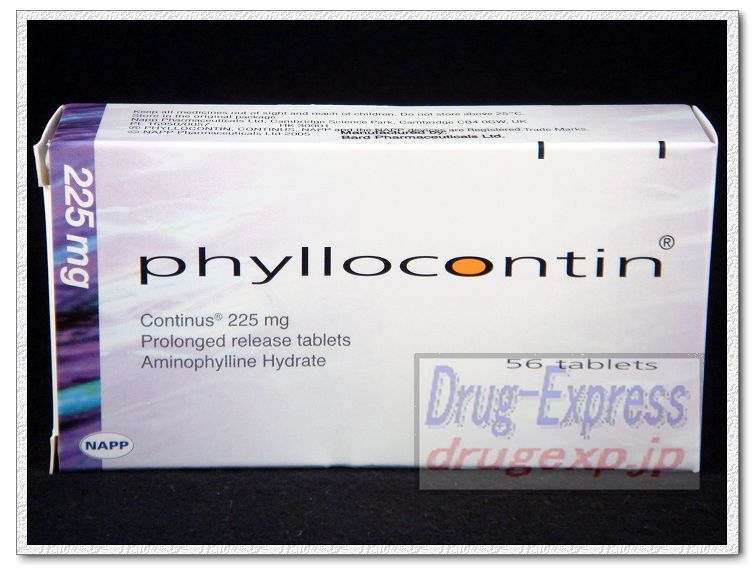 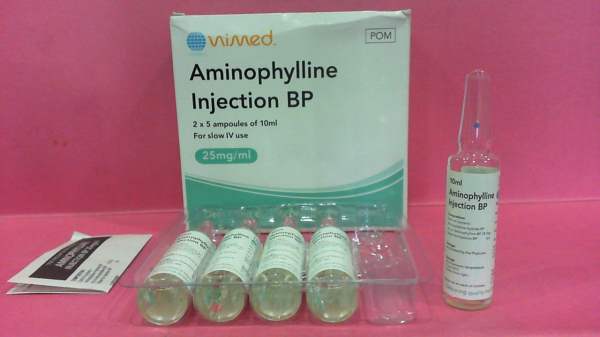 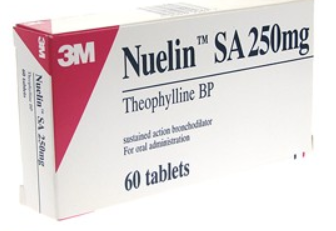 Theophyllin
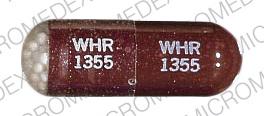 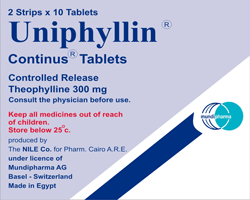 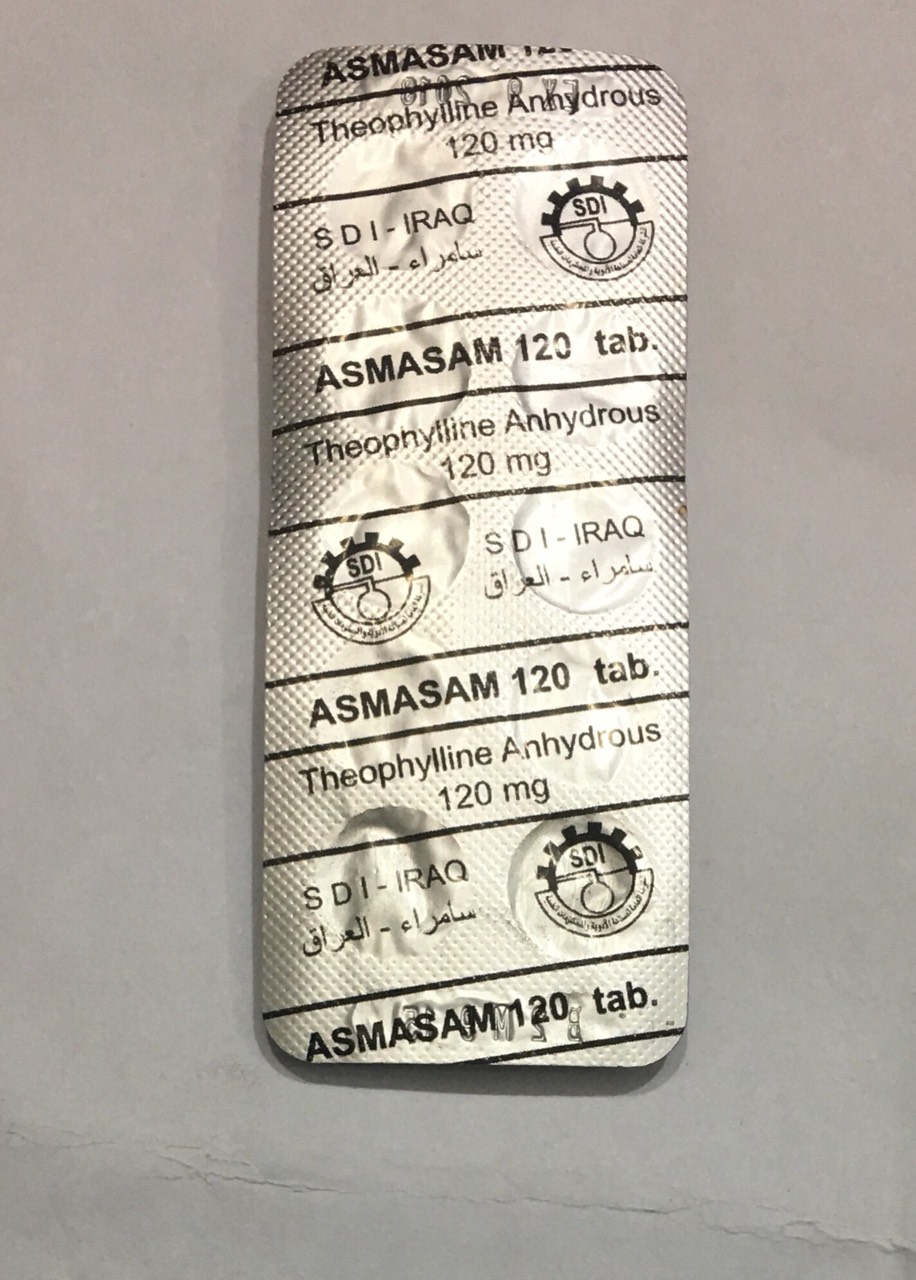 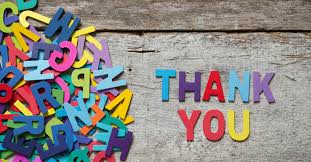